ЗАГАДКИ О ЛЕКАРСТВЕННЫХ РАСТЕНИЯХ
Ну-ка быстренько  ребятки,
Отгадайте-ка загадки!
Он красивой розе брат,
Если ты не виноват,Все равно имей в виду,Может уколоть в саду.
Шиповник
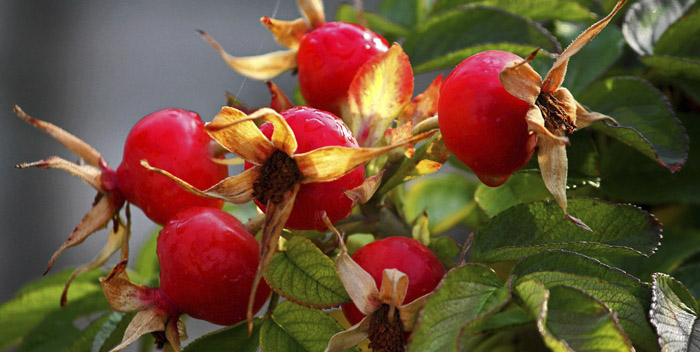 Вкусен чай и ароматен,
С ней он легок и приятен:
Листочки сорваны, помяты.
Что ты вдыхаешь? - Запах...
МЯТА
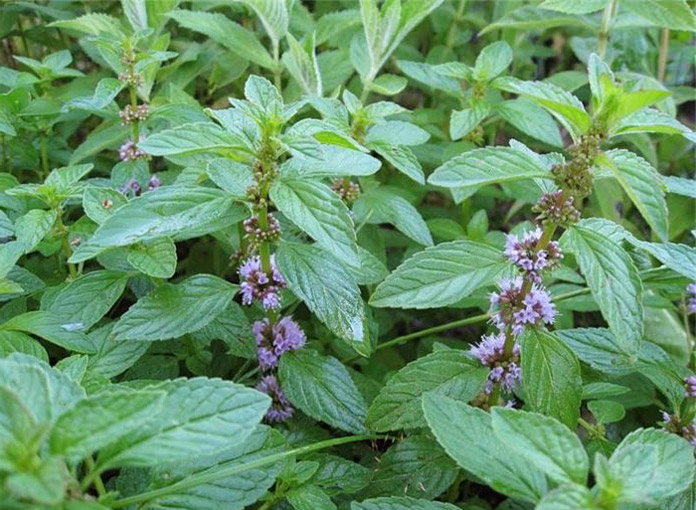 Жёлтый цветок,Зелёный листок.Этот листик на подкладкеИз пушистой белой ватки.
Мать-и-мачеха
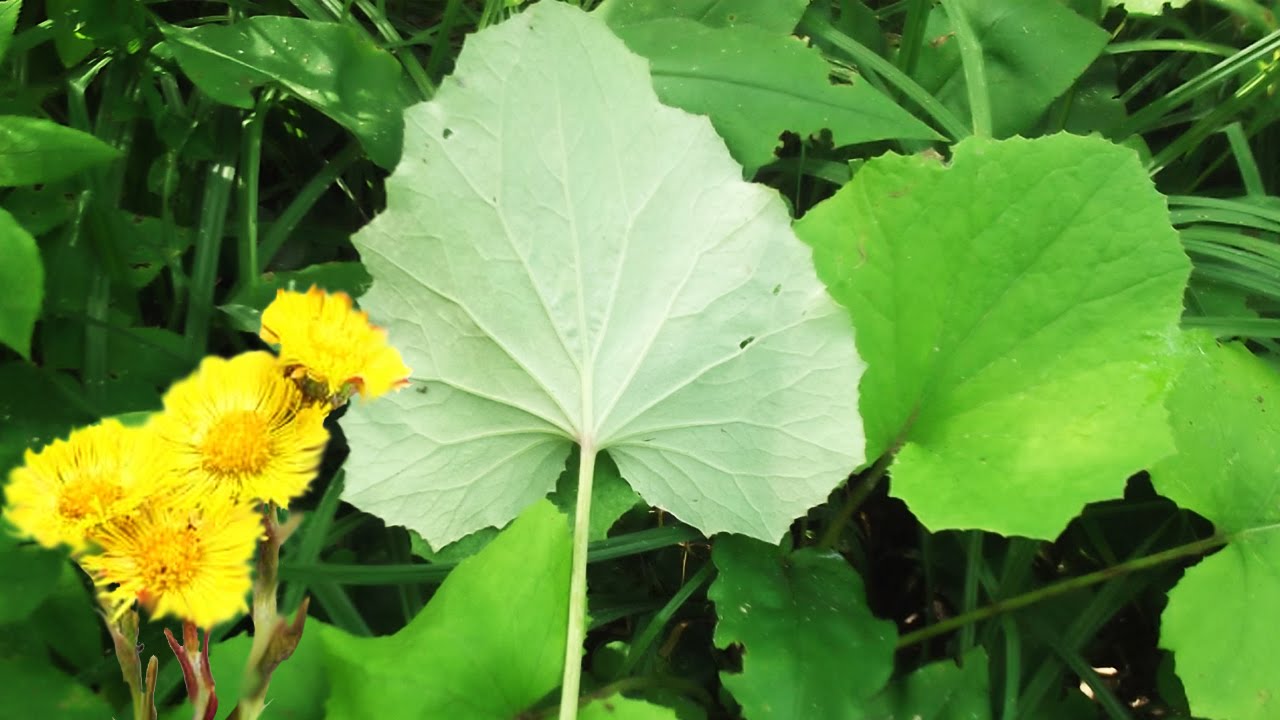 Во дворе оно растёт...
Добывают пчёлы мёд
Из цветочков золотых,
Что в ветвях цветут густых.
От простуды и от гриппа
Лечит лучший доктор ...
липа
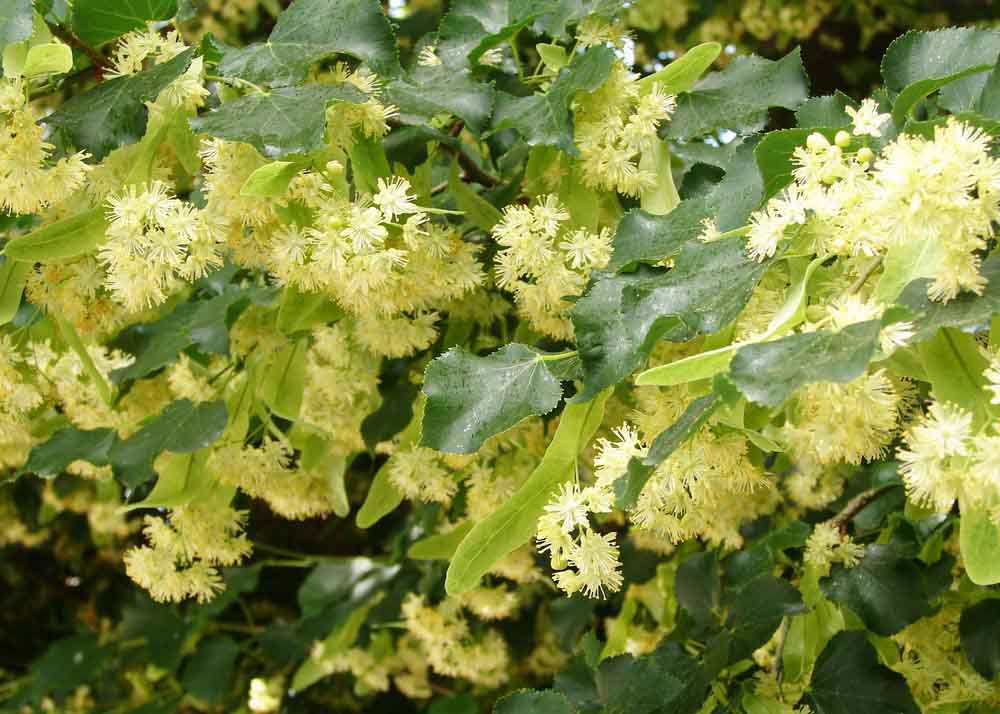 Травка та растет на склонахИ на холмиках зеленых.Запах крепок и душист,А ее зеленый листНам идет на чай.Что за травка? Отгадай.
чабрец
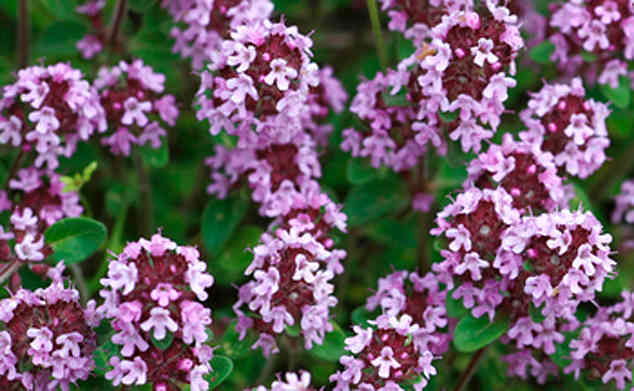 Посмотри, какой цветок!
Как вплести его в венок?
В шапке беленькой стоит 
А подуешь – улетит!
Одуванчик
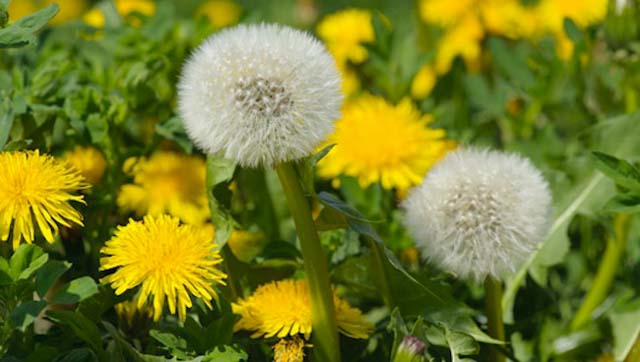 Растёт зелёный кустик, 
Дотронешься – укусит!
Крапива
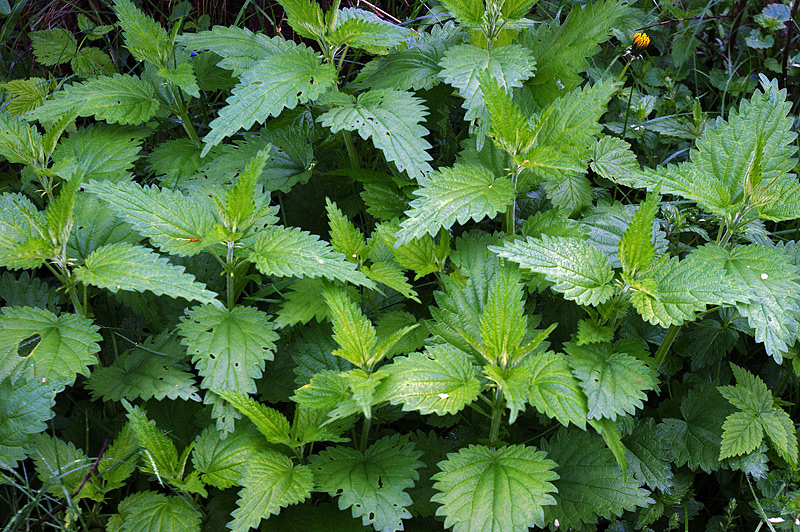 Золотые огоньки,Белые воротники.
Ромашка
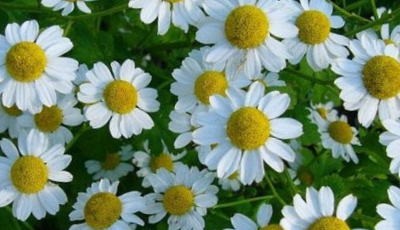 Семена, как коготки, Жёлто-красные цветки. От горла помогают, Кто же их не знает?
Календула
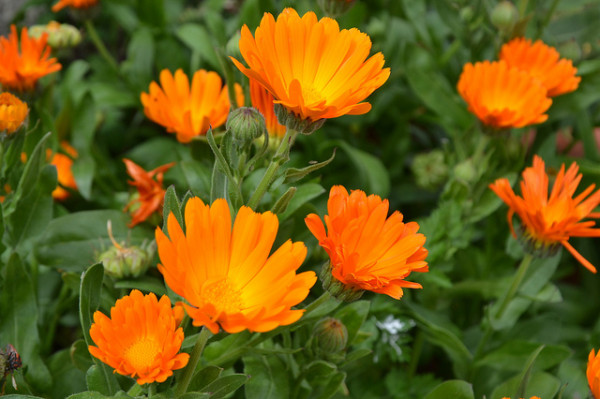 Никого не огорчает,
А всех плакать заставляет.
лук
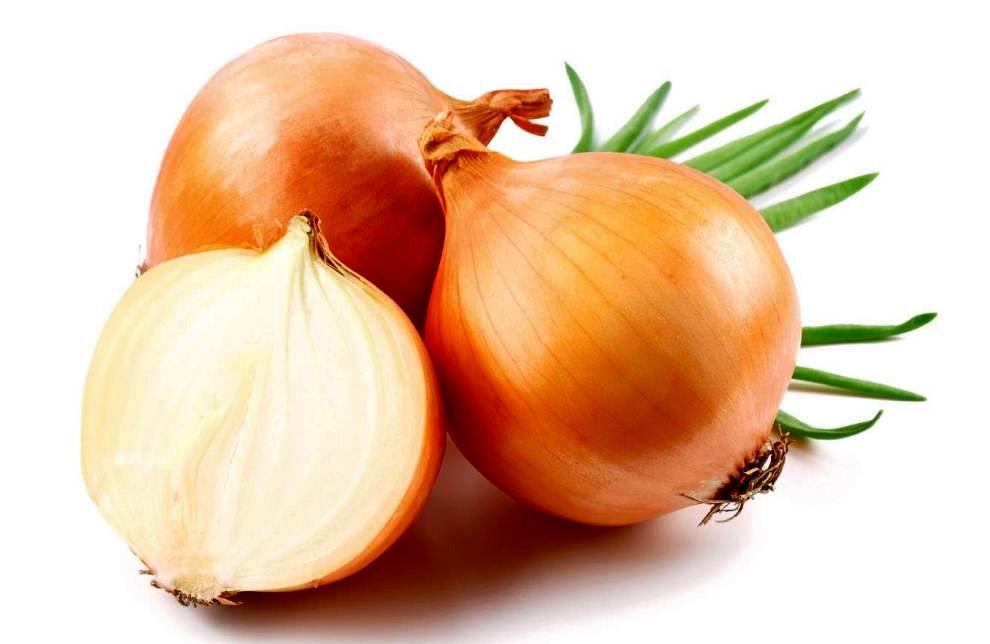 Из кожурки тонкой, грубой,Глядит ломтик белозубый,Всех излечит, исцелит,Как, приправа, удивит…
чеснок
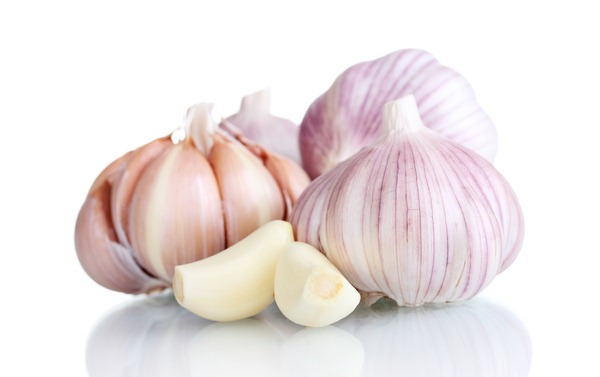 Поранил ты в походе ногу, Усталость не даёт идти
 –Нагнись: солдатик у дороги Готов помочь тебе в пути.
Подорожник
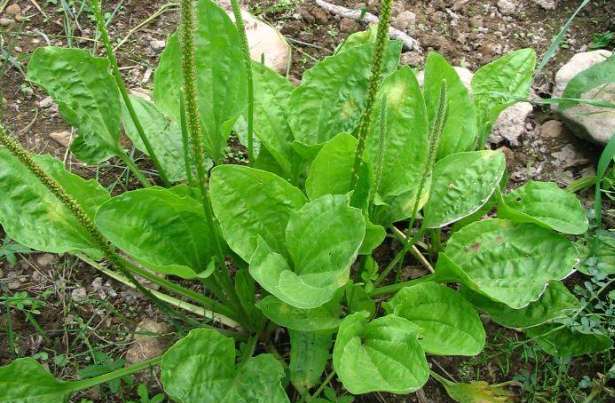 Если травку ты сорвешь,
Руки, знай, не ототрешь.
Доктор всех аптечных дел,
Кто лечит ранки?
Чистотел
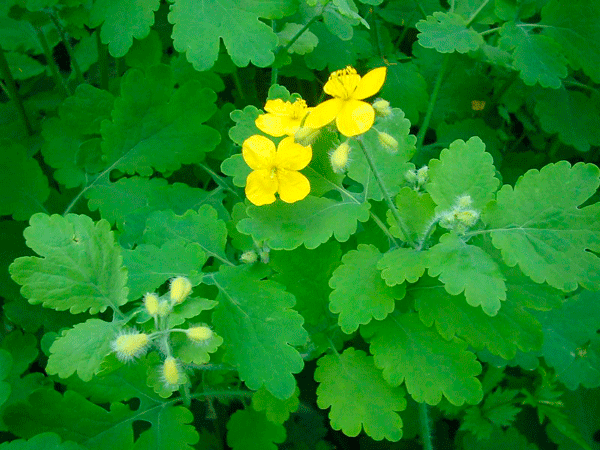 Бусы красные висят,
Из кустов на нас глядят.
Очень любят бусы эти
Дети, птицы и медведи.
Малина
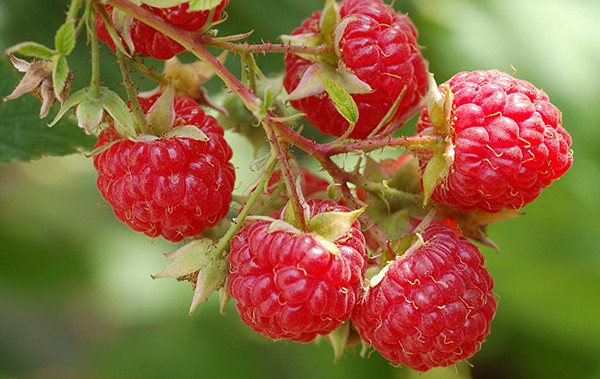 Я на луг с утра пошёл, Травку нужную нашёл:Мелкий, жёлтенький цветокОн не ярок, не высок,Вылечит недуг любой.Что же это? –
ЗВЕРОБОЙ
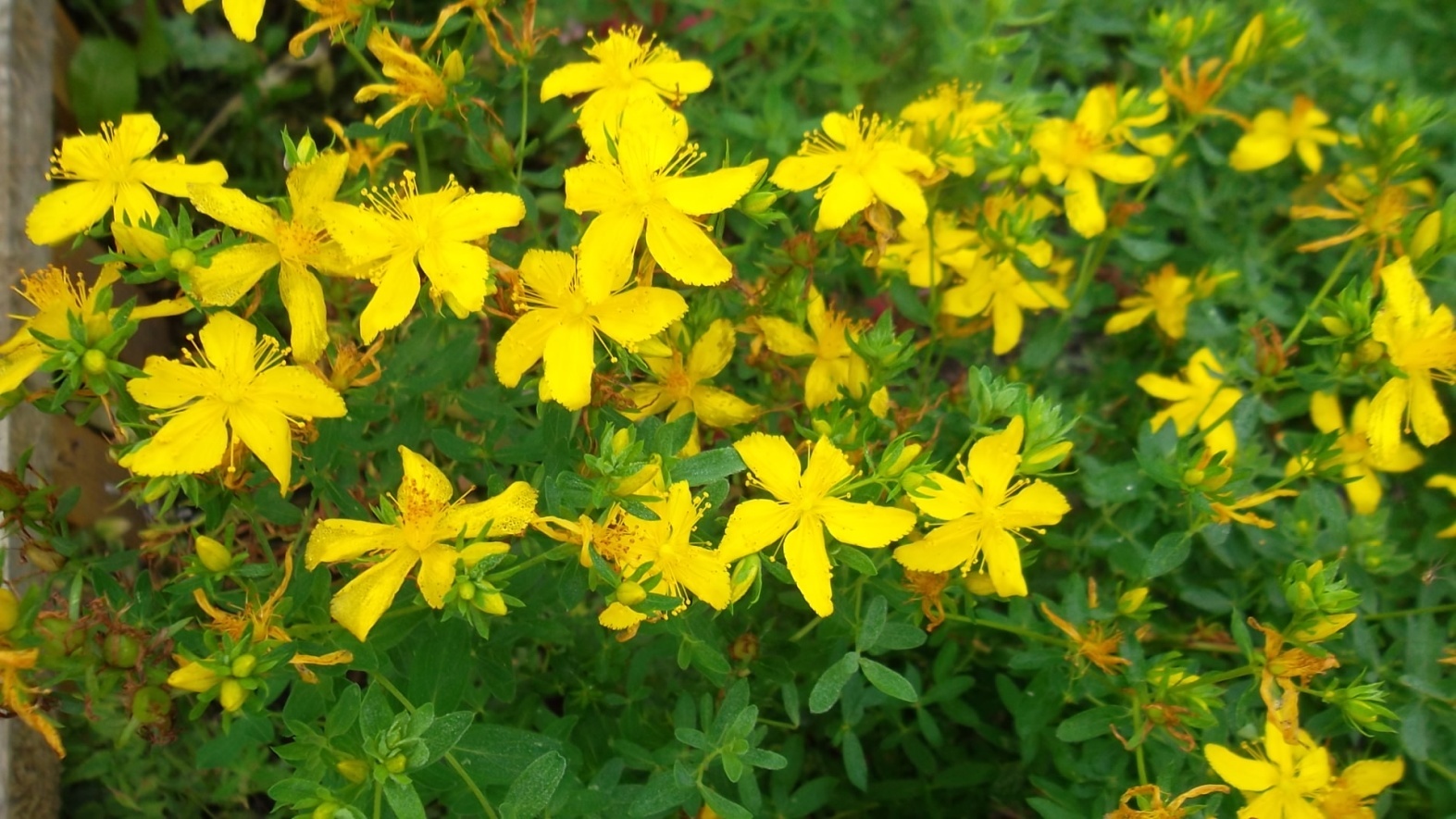